This Week
Lecture on relational semantics
Exercises on logic and relations
Labs on using Isabelle to do proofs
Synthesis, Analysis, and VerificationLecture 02a
Relational Semantics
Lectures: 
   Viktor Kuncak
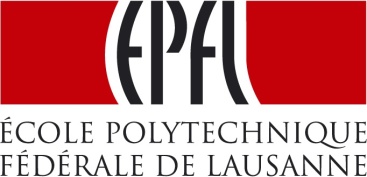 More Relations and Functions
Function Updates
A Simple Property
Transitive Closure
proof
Analysis and Verification
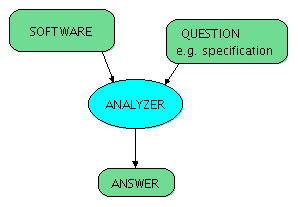 auxiliary information
(hints, proof steps)
Verification-Condition Generation
Steps in Verification
generate formulas implying program correctness
attempt to prove formulas
if formula is valid, program is correct
if formula has a counterexample, it indicates one of these:
error in the program
error in the property
error in auxiliary statements (e.g. loop invariants)
Terminology
generated formulas: 	verification conditions
generation process: 	verification-condition generation
program that generates formulas: 	verification-condition generator (VCG)
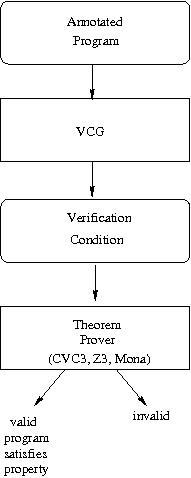 Validity and Satisfiability
F is valid          F  is unsatisfiable
F is invalid       F  is satisfiable
F is invalid    not the case that F is valid
F is unsatisfiable   not the case that F is satisfiable
Verification-Condition Generation
Steps in Verification
generate formulas implying program correctness
attempt to prove formulas
if formula is valid, program is correct
if formula has a counterexample, it indicates one of these:
error in the program
error in the property
error in auxiliary statements (e.g. loop invariants)
Terminology
generated formulas: 	verification conditions
generation process: 	verification-condition generation
program that generates formulas: 	verification-condition generator (VCG)
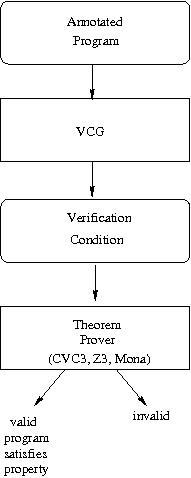 Simple Programming Language
x = T
if (F) c1 else c2
c1 ; c2
while (F) c1
c ::=  x=T | (if (F) c else c) | c ; c | (while (F) c)
 T ::= K | V | (T + T) | (T - T) | (K * T) | (T / K) | (T % K)
 F ::= (T==T) | (T < T) | (T > T) | (~F) | (F && F) | (F || F)
 V ::= x | y | z | ...
 K ::= 0 | 1 | 2 | ...
Simple Program and its Syntax Tree
while (x > 1) {
  if (x % 2 = 0) 
    x = x / 2
  else 
    x = 3 * x + 1
}
Remark: Turing-Completeness
This language is Turing-complete 
 it subsumes counter machines, which are known to be Turing-complete
 every possible program (Turing machine) can be encoded into computation on integers (computed integers can become very large)
 the problem of taking a program and checking whether it terminates is undecidable
 Rice's theorem: all properties of programs that are expressed in terms of the results that the programs compute (and not in terms of the structure of programs)  are undecidable

In real programming languages we have bounded integers, but we have other sources of unboundedness, e.g.
 bignums
 example: sizes of linked lists and other containers
 program syntax trees for an interpreter or compiler   (would like to handle programs of any size!)
Relational Semantics
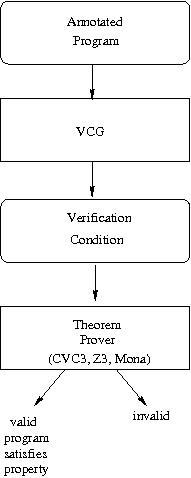 Examples
Why Relations
The meaning is, in general, an arbitrary relation. Therefore: 

 For certain states there will be no results.   In particular, if a computation starting at a state does not terminate

 For certain states there will be multiple results.  This means command execution starting in state will sometimes compute one and sometimes other result.   Verification of such program must account for both possibilities.

 Multiple results are important for modeling e.g. concurrency, as well as approximating behavior that we do not know (e.g. what the operating system or environment will do, or what the result of complex computation is)
Guarded Command Language
assume(F)  - stop execution if F does not hold		   pretend execution never happened
s1 [] s2       - do either s1 or s2

s*                - execute s zero, once, or more times
Guarded Commands and Relations - Idea
x = T				{(x,T) | true }
				 gets more complex for more variables
assume(F)			ΔS  				S is set of values for which F is true				(satisfying assignments of F)

s*				r*

s1 [] s2			r1 U r2
Assignment for More Variables
var x,y
…y = x + 1
‘if’ condition using assume and []
if (F)   s1 else   s2
(assume(F); s1)     [](assume(F); s2)
Example: y is absolute value of x
(assume(x>0); y=x)     [](assume((x>0)); y=-x)
if (x>0)   y = xelse   y = -x
(calculating absolute value)
guards
F  c
‘while’ using assume and *
(assume(F); s)*     []assume(F)
while (F)   s